Situation in Greece
1 million refugees/migrants since 2015 
First 3 months of 2016, 150,000 refugee/migrants Greek islands.
EU-Turkey deal (20 March), sites on mainland Greece
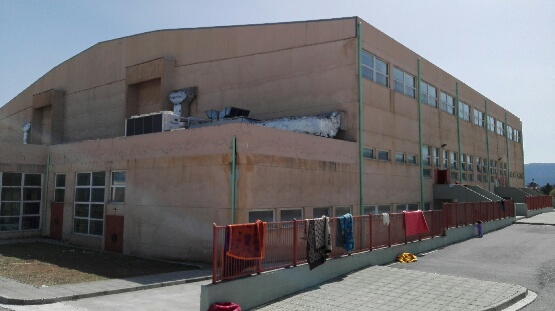 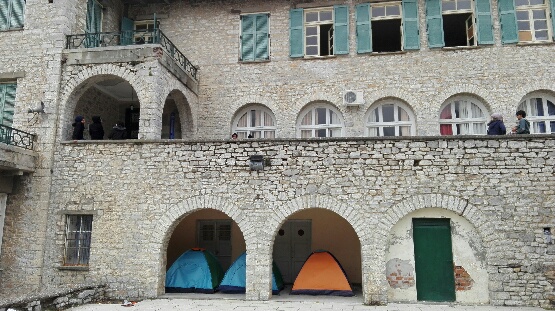 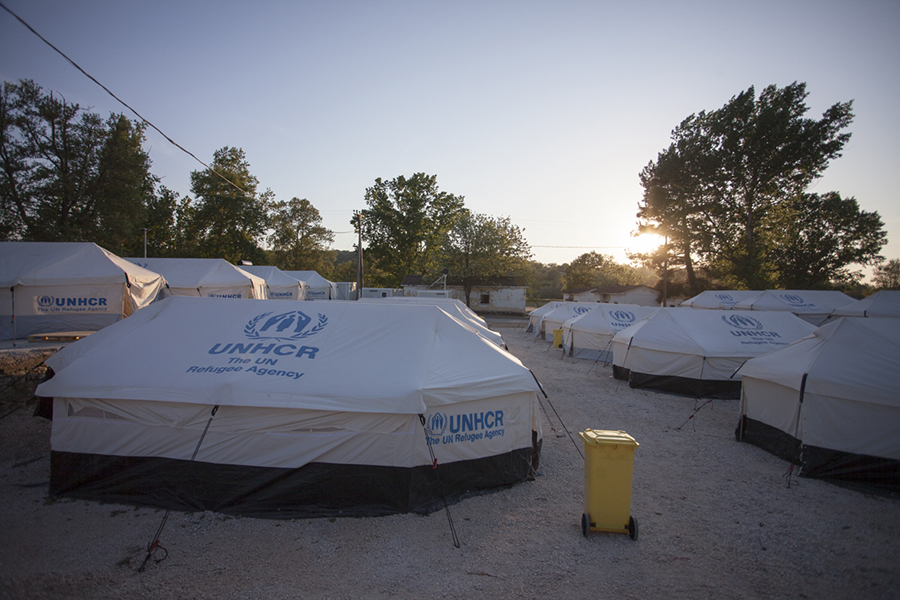 Site Monitoring Rational
Lack of information on mainland sites (Locations, Capacity, Sectorial info)
Mainly refugee context, establish UNHCR’s coordination role
Rapid assessment of new sites
Track movement between sites (Eidomeni, Piraeus Port)
Verify population figures
Site Monitoring - Greece
Create Site Master List (Names, Locations, Populations)
Develop questionnaire (sectorial input)
Kobo and GeoODK, train teams (Protection)
Collate, Clean, Verify
Import into Site Monitoring Tool (Excel)
Create Site Profiles and Sectorial Dashboards (Excel)
Disseminate - ArcGIS Online, print, email etc
Site Monitoring – Site Profiles
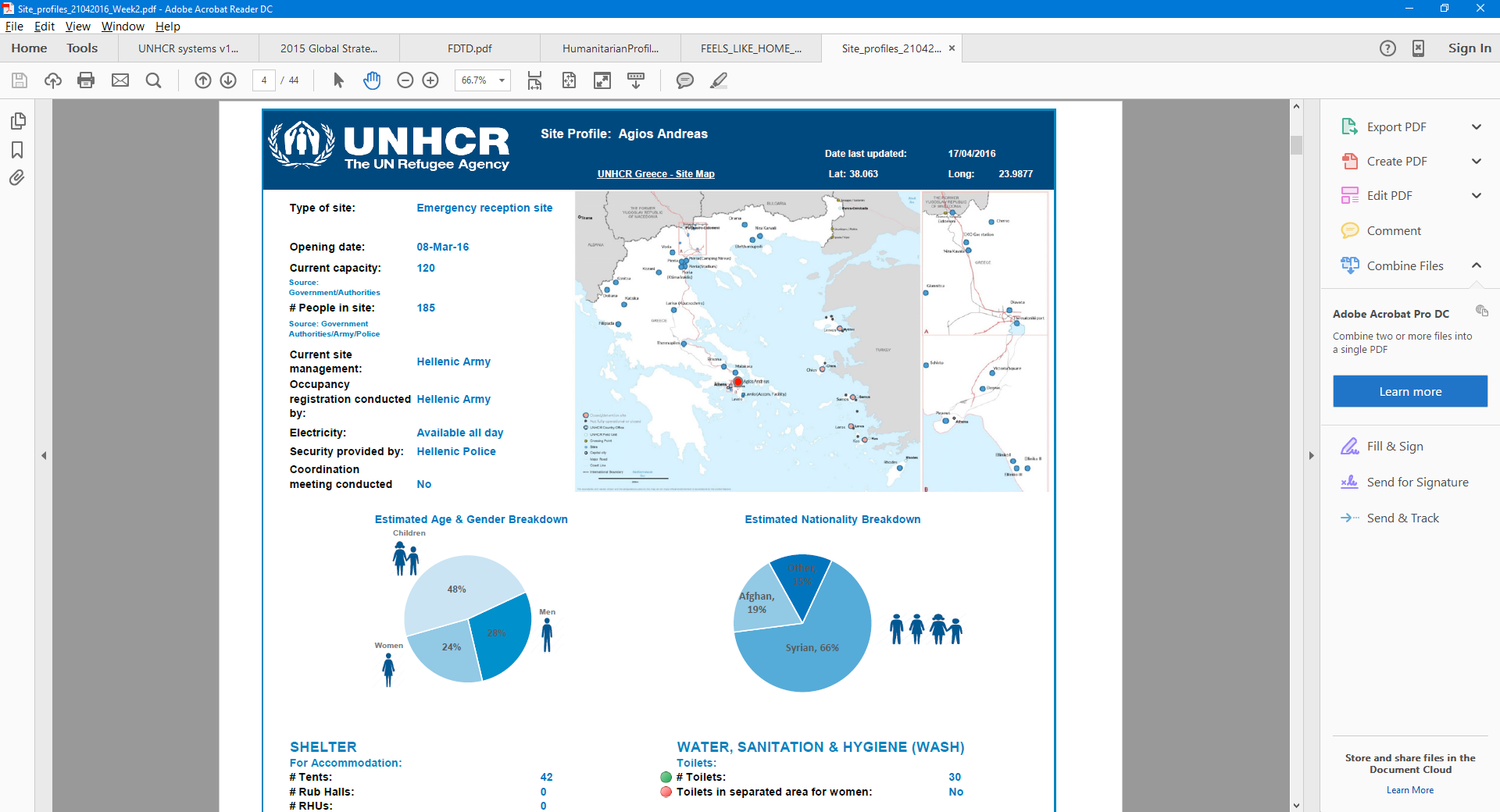 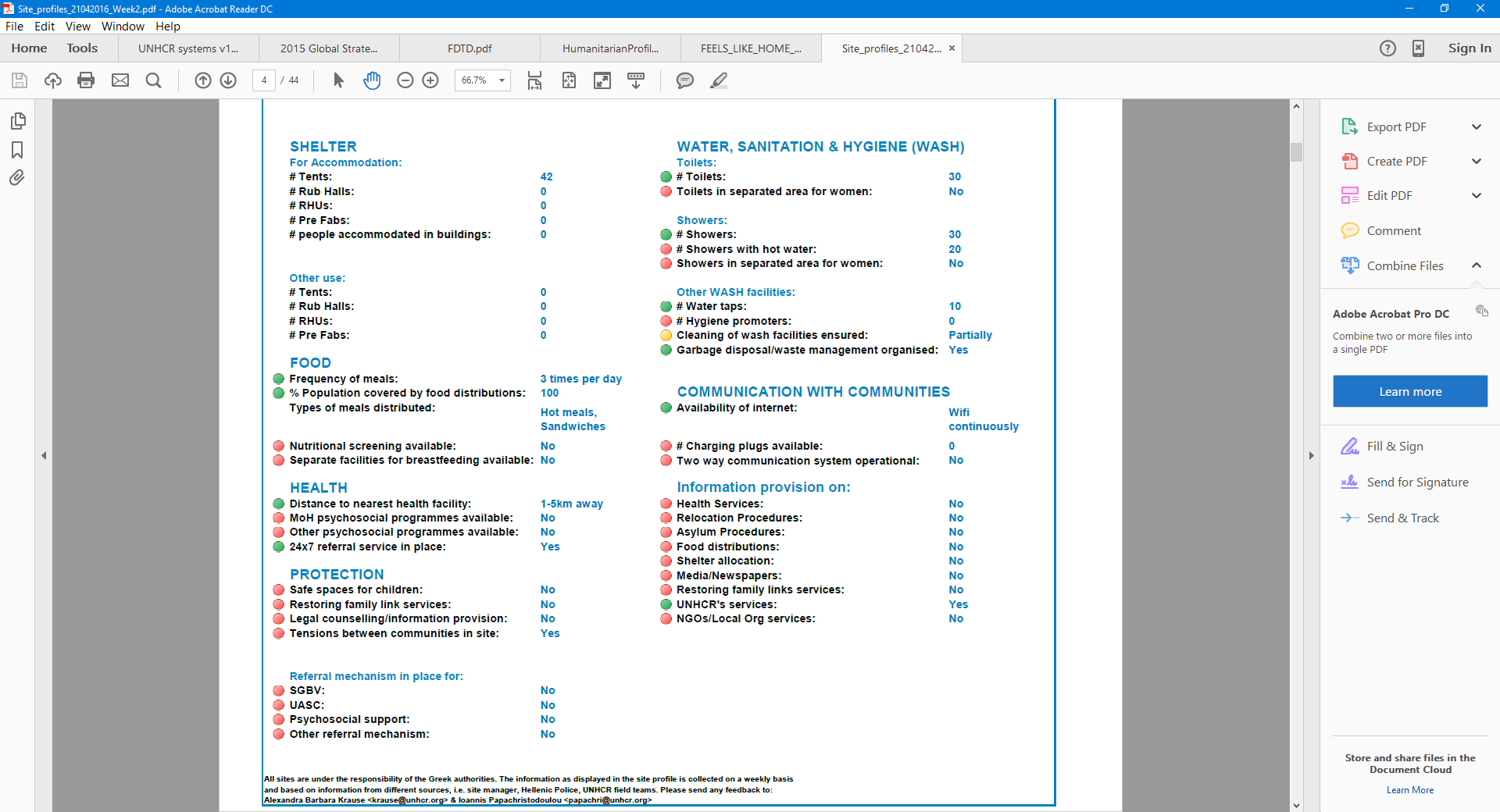 Site Monitoring – ArcGIS Online
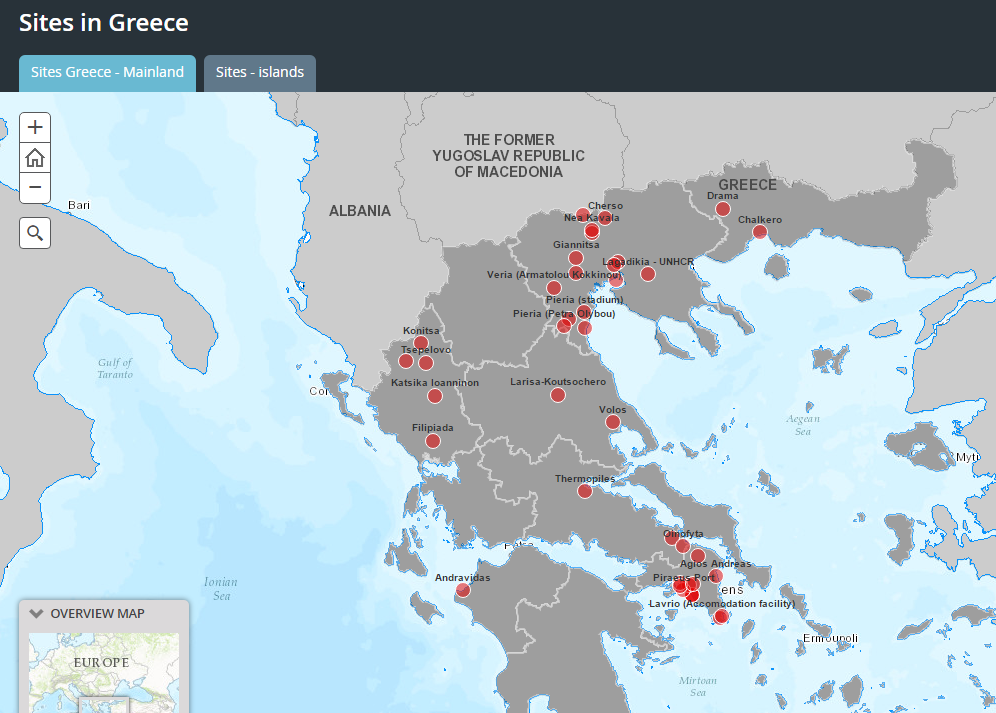 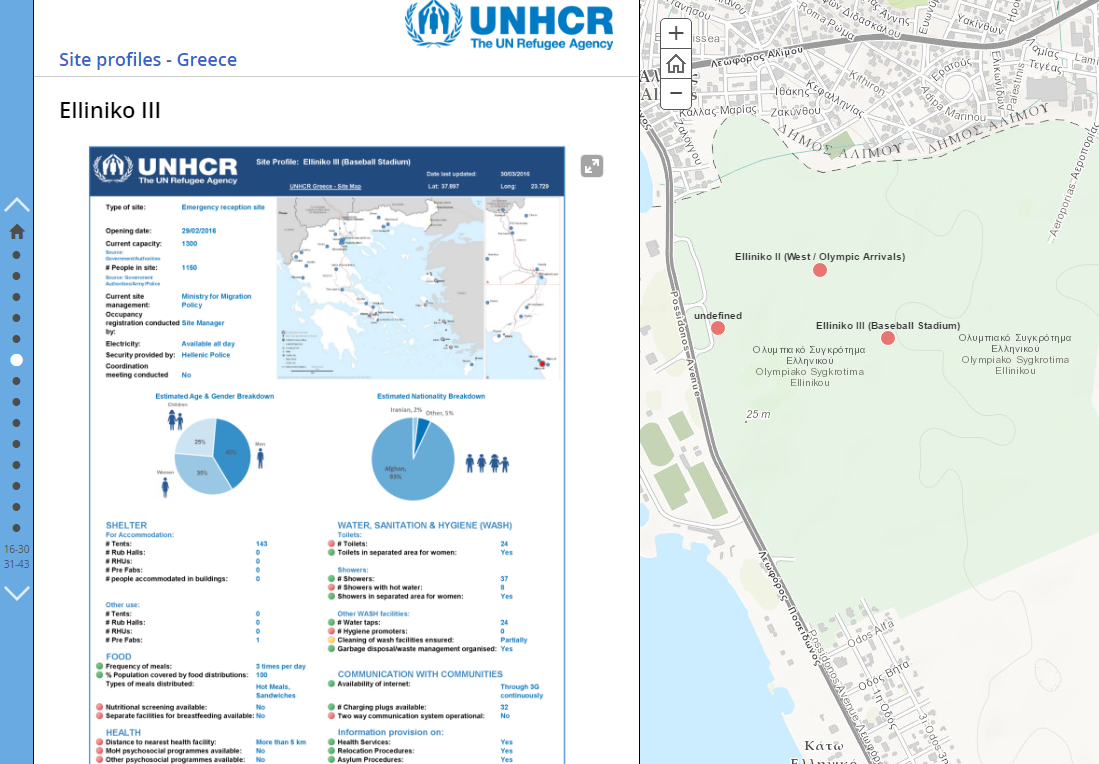 www.unhcr.gr/sites
www.unhcr.gr/sites/profile
Pros and Cons
Pros:
Easy and rapid deployment
Easy to create site profiles, dashboards, ArcGIS online maps, products
Facilitated overall coordination and at sectorial level 
Cons:
Difficult to maintain field teams
Obtain input from sectorial units
Staff unfamiliar with data collection on mobiles
Way Forward
Refugees - site pop data 70% registration, is site information collected accurate & standardized?
Refugees - site information and population estimates, which system is used? 
IDP implementation? How to standardize?